Gauguin et Van Gogh
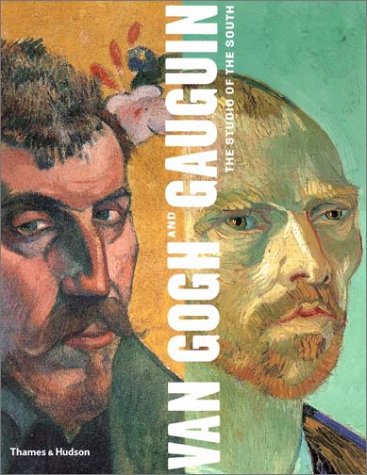 Paul Gauguin et Vincent Van Gogh sont artistes.
Ils sont amis.
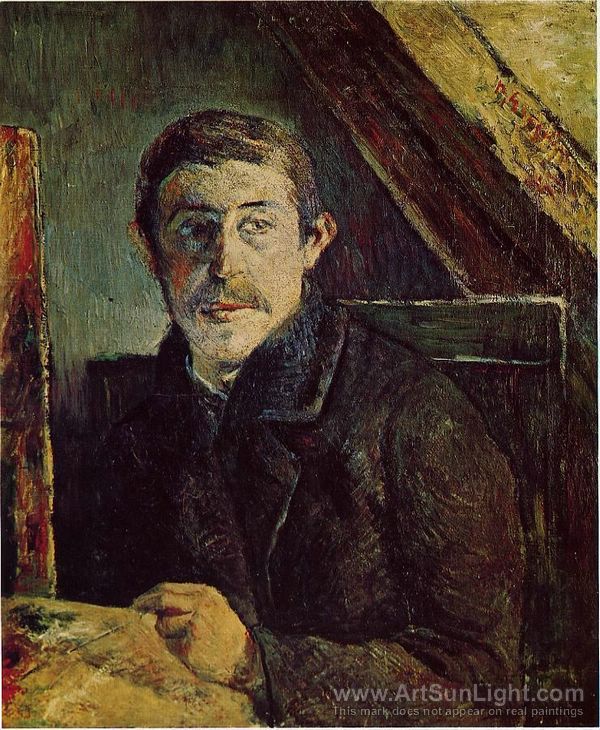 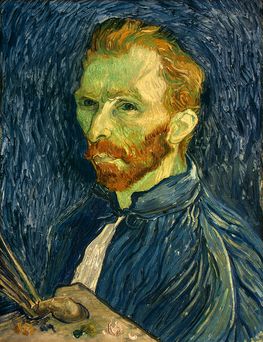 Vincent Van Gogh habite dans Arles, France.
Il habite dans une maison jaune.
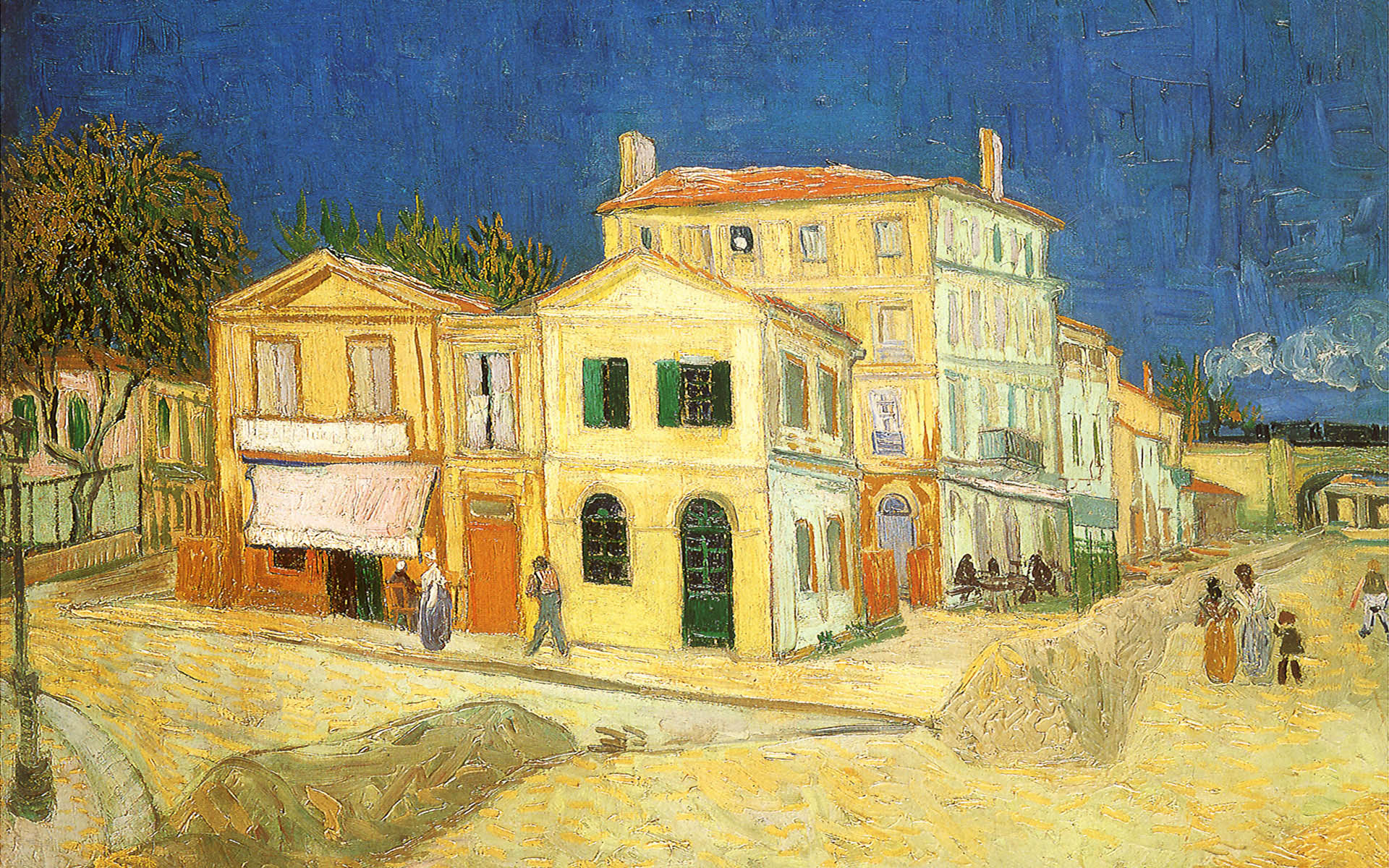 Gauguin habite a Paris.
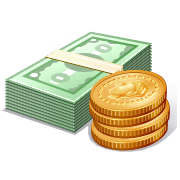 Gauguin n’a pas d’argent.
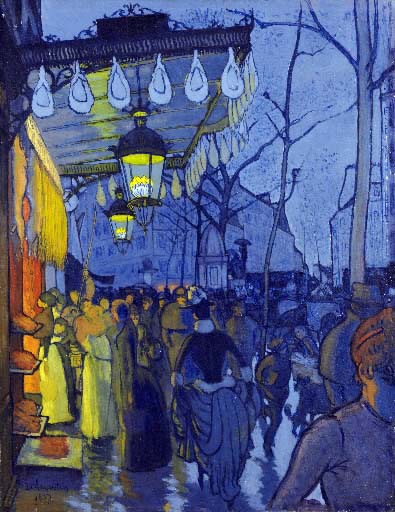 Van Gogh invite Gauguin à Arles, France.
Il fait beau au sud de la France.  Il fait du soleil. 
Gauguin veut peindre avec Van Gogh dans le sud de la France. Il veut l'inspiration.
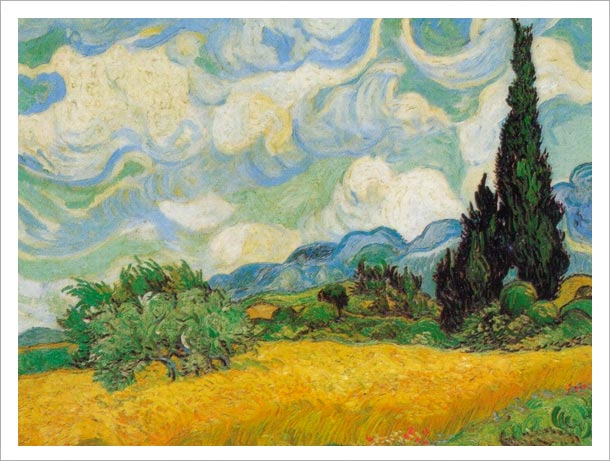 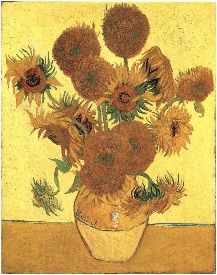 Gauguin va habiter avec Van Gogh.
Il fait beaucoup d'art. Il peint beaucoup de tableaux ici
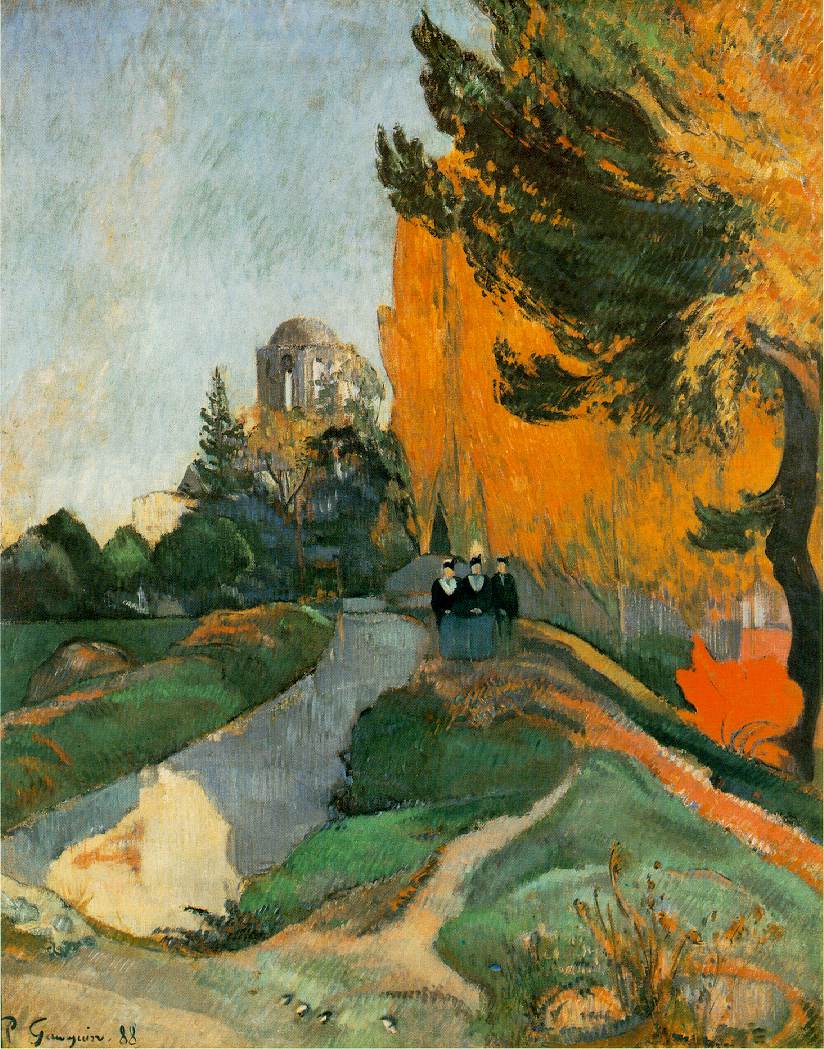 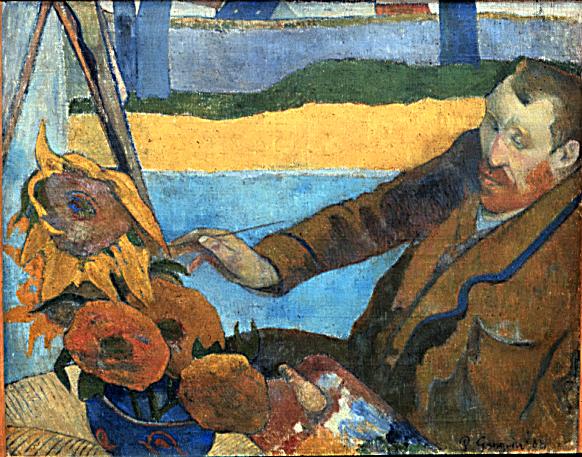 Un jour, il y a un problème.
Ils ont un argument violent. Ils crient beaucoup.
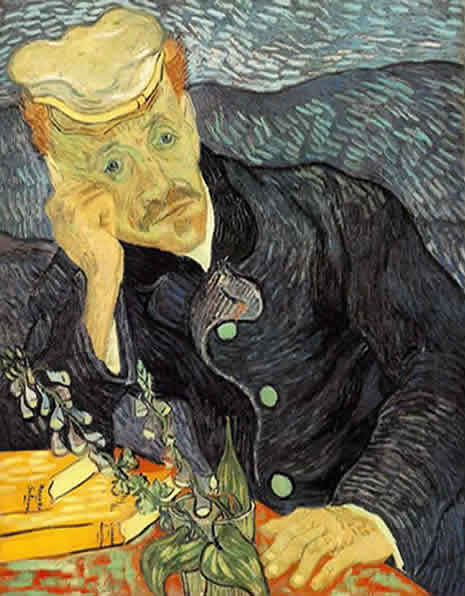 Gauguin quitte la maison jaune.
Van Gogh chasse Gauguin avec un rasoir.  Il attaque avec un rasoir.
Gauguin arrête Van Gogh.
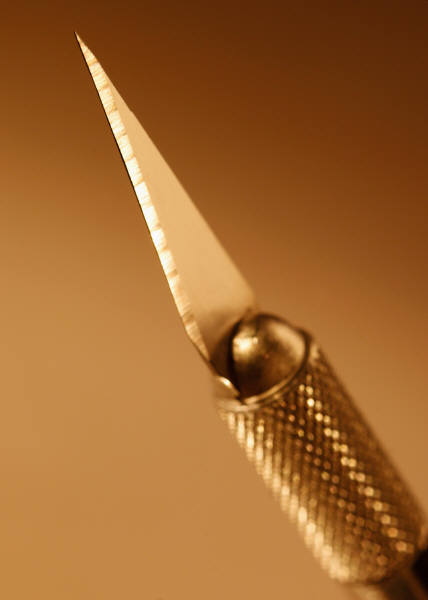 Van Gogh est triste. Il n’est pas content. Il pleure. 
 Il fait mauvais.  Il pleut beaucoup. 
 Il coupe l'oreille. Il donne l’oreille à un femme.
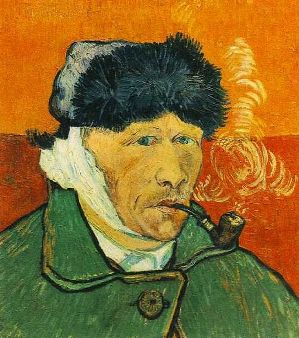 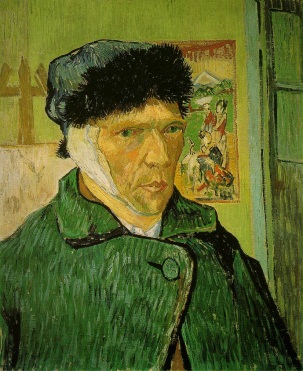 Gauguin quitte la maison jaune et va à Paris.
Van Gogh va à l'hôpital.  Il est fou.
Il se suicide.  Il se tire dans la tête.
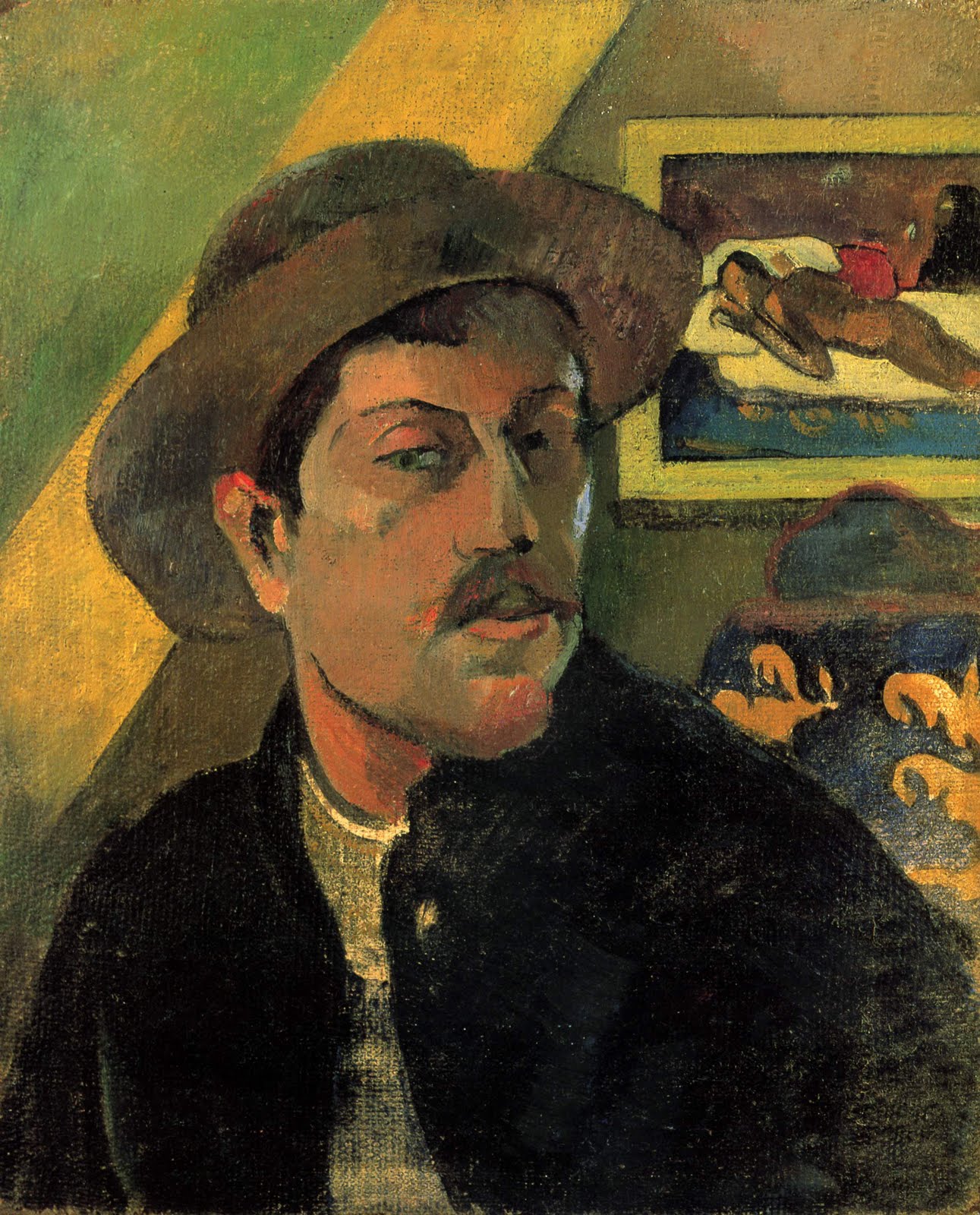 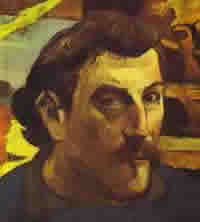 Van Gogh va à l'hôpital.  Il est fou.Il se suicide.  Il se tire dans la tête.
Gauguin va a Tahiti.
Il peint beaucoup de tableaux.
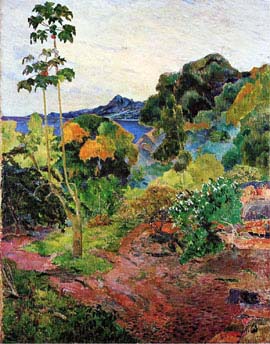 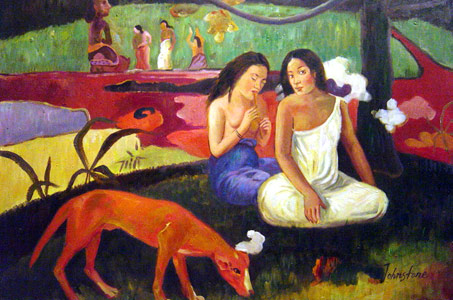